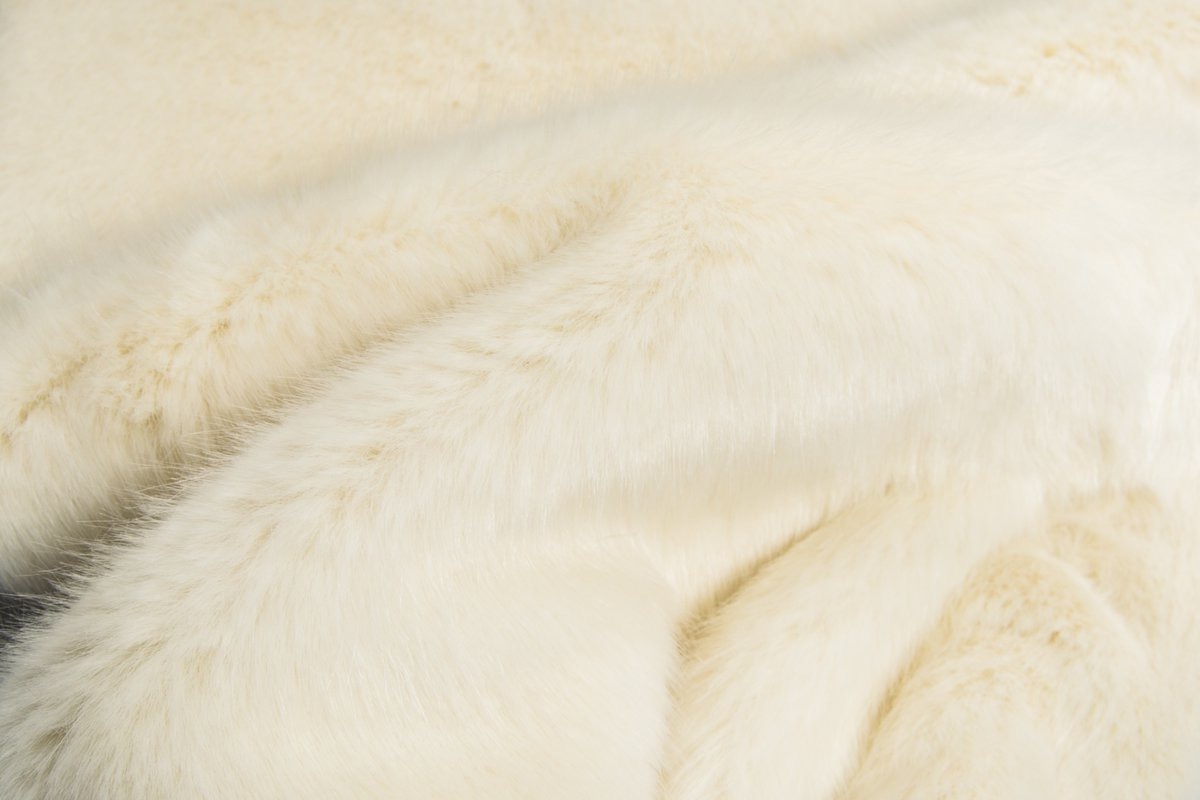 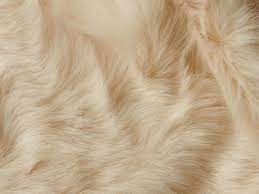 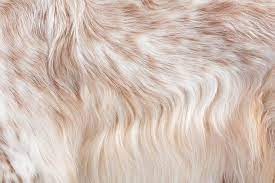 Bio-synthetic Fur
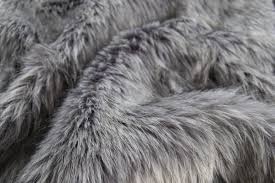 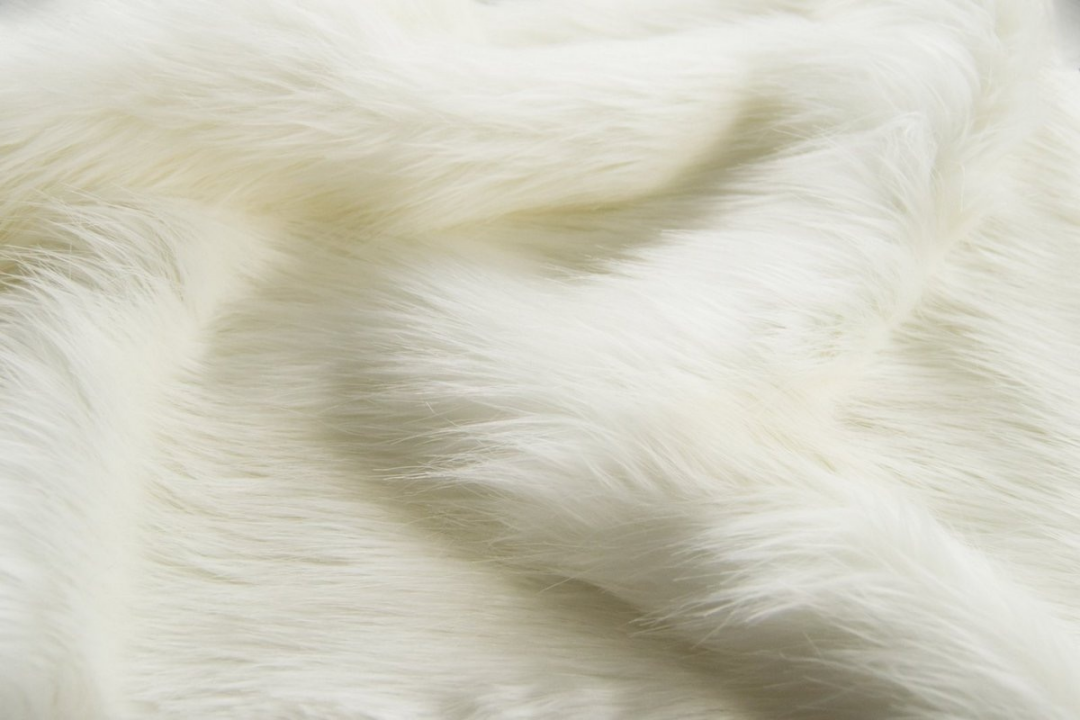 Presented by Gu Hongbin
anthonyguhongbin@outlook.com
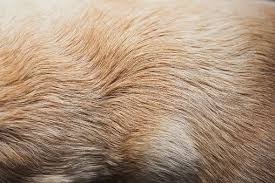 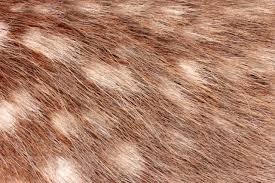 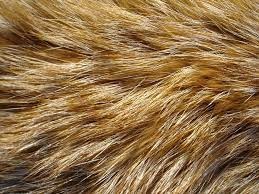 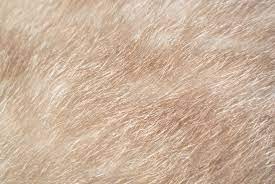 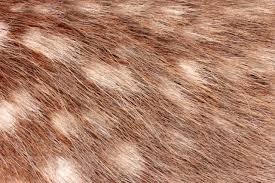 Bio-synthetic Fur
Executive Summary
Product & Methodology
Market
Operation Plan
Finance
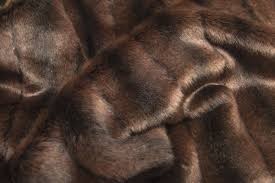 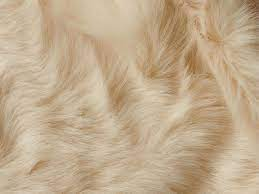 Executive Summary
The fur industry is in urgent need of change due to environmental and animal protection concerns.
We are using iPSCs & Immortalized Cell Line technology to create a revolutionary new product: Bio-synthetic Fur.
Bio-synthetic Fur is an alternative to both genuine and faux fur.
This new ecological and ethical product will address the main existing ‘pain points’ of the fur industry, and rekindle customer interest in this oldest garment material.
BIO-SYNTHETIC FUR
Product & Methodology
Semi Bio-synthetic
Semi bio-synthetic fur combines the iPSCs or Immortalized Cell Line technology and an unique process called Woolization*. This saves time for keratinocyte differentiation and simplifies the current supply chain.
*Woolization: a concept inspired by wool shearing, i.e. collecting hair from farming animals.
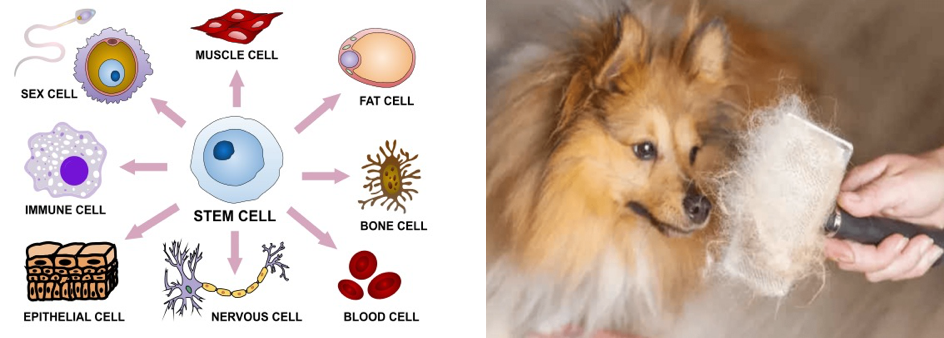 Faux Fur Market
Market
According to Gitnux (2023), global fur sales reached $35.8 billion in 2018.
Global market for Artificial Fur estimated at US$ 176.8 million in the year 2022, is projected to reach a revised size of US$ 388 million by 2028.
As a disruptive alternative material, bio-synthetic fur is entering a multi-million growing market.
Conservative Estimation: 
Multi-million  Growing Market
Market Position & Pricing (an example)
Laboratory Stage
Mass Production
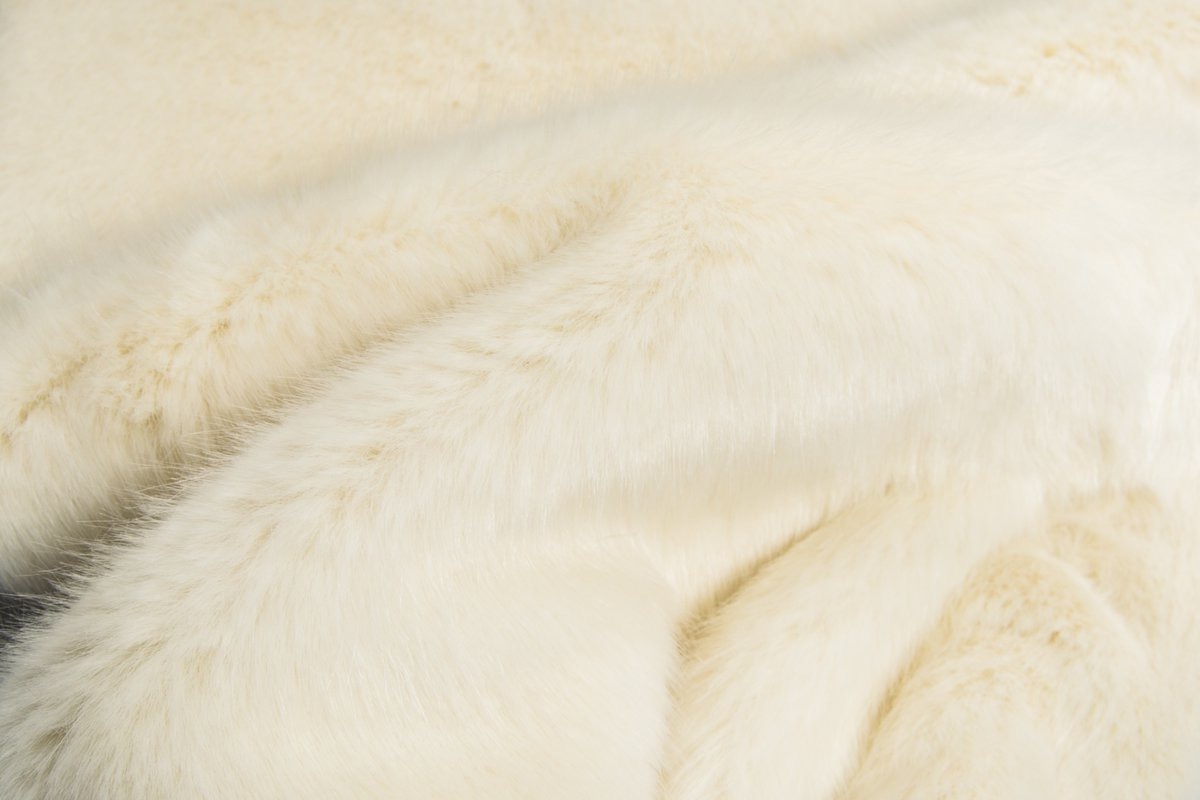 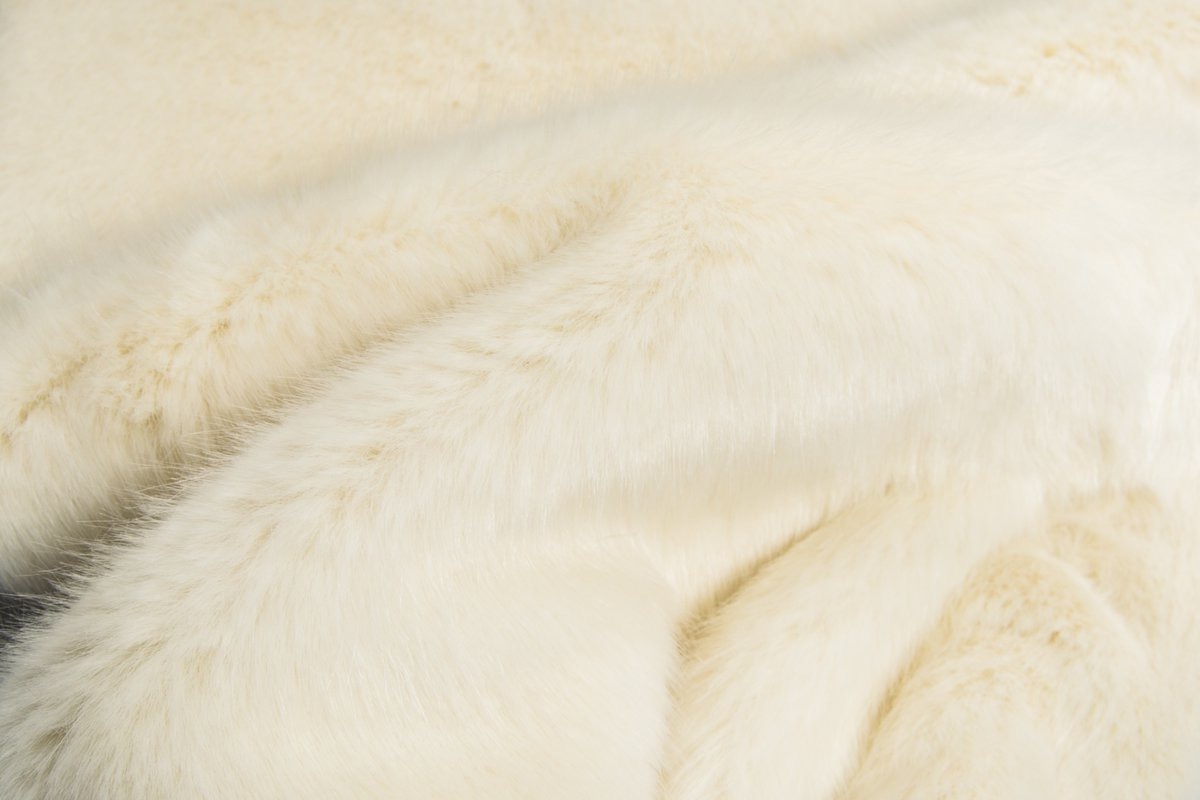 -
Dominant market share
Lower price than genuine fur
Popular Fabric for Winter
Chosen one only
The most luxury and expensive 
Exclusive Fabric
https://www.wjx.cn/report/230890397.aspx?sat=1
Market Competitor
Mansion/0
A program, collaboration between LVMH and Central Saint Martins, focusing on fur and other issues in “regenerative luxury” since 2017.
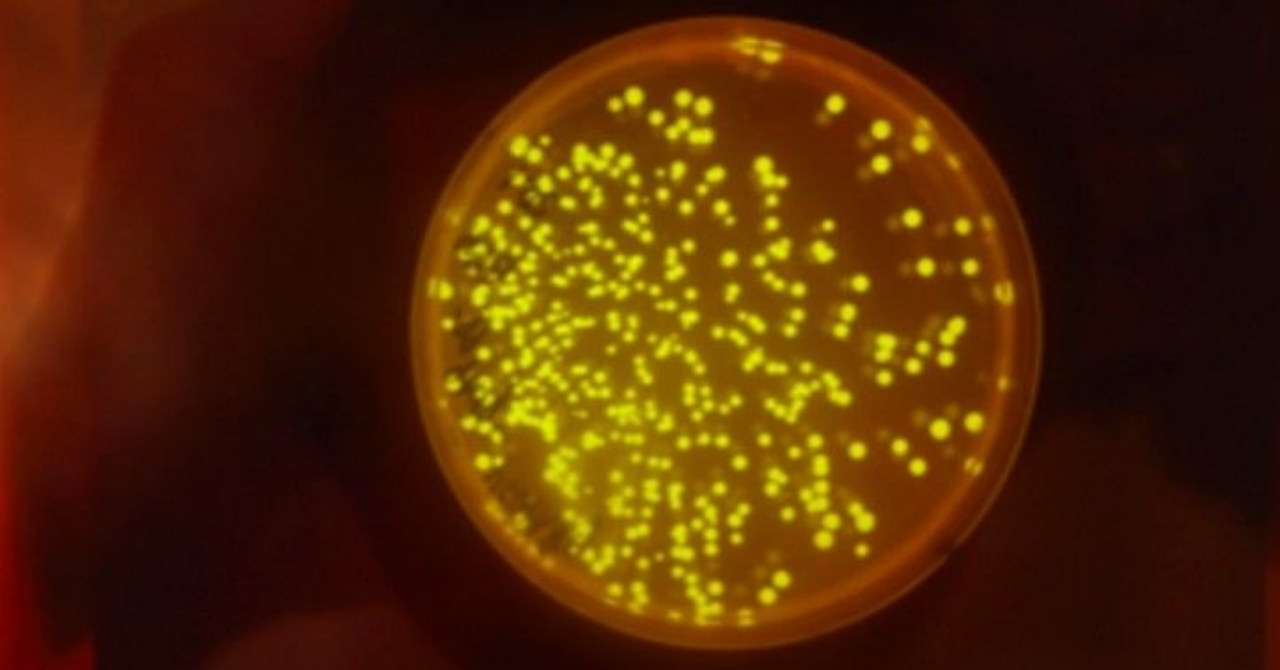 CSM, UAL 
LVMH 
FENDI 
TOM ELLIS LAB, IC
Market Competitor
Bio Fur
Animal-free fur — BIOFUR™. All pieces in this collection are made from plant-based or recycled textiles, and all pieces can be recycled or have been treated with an additive to help any synthetic fibers decompose naturally if they should end up in a landfill or the ocean.
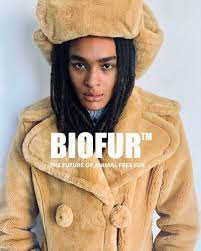 Operation Plan-Business Model
R&D
University Collaboration-- Columbia University, USA
Commercial Lab-- ARM, China
Initial Manufacture
OFY Ltd, China
+ Patent/ Technology
- Cost
+ Product
- Patent/ Technology
Bio-synthetic Fur
+ Profit
- Products
+ Product/ Profit
- Part-patent/ Technology
B2B
Fashion Brands
Garment Companies
Authorized Manufacture
Bio-synthetic fur is manufacturing B2B based. Utilizing patents and technological strengths to increase profit channels and margins, finally reach B2C in the future with brand, Nidus Gu
B2C(After 2033)
NIDUS GU
Operation Plan-Cooperation
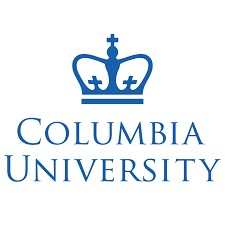 R&D
Collaborating with Dr. Chandran’s KC LAB (Columbia University) & ARM
We have a verbal commitment, and have already started implementing the first steps of an estimated 2-year collaboration period.
Dr. Kartik Chandran is the professor of Earth and Environment Engineering in Columbia University.

Manufacture
OFY LTD as an authorized production base was originally one of the most consistent quality-controlled factories in the fur industry in China
We are also collaborating with Yingdak Group (cooperated enterprise with OFY), the most influential capital investment firm in the Beijing-Tianjin-Hebei region.
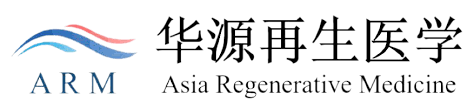 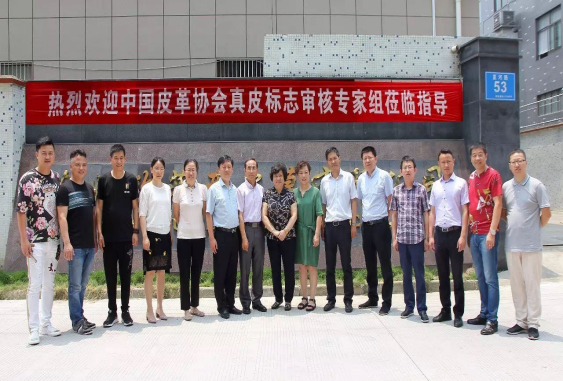 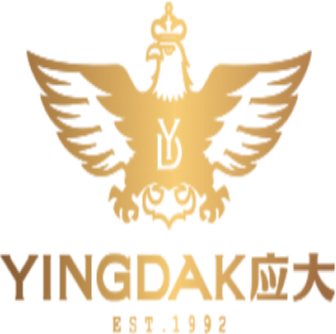 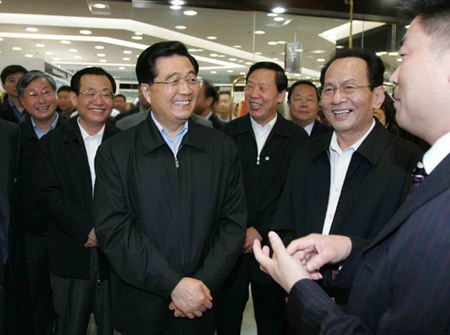 Operation Plan-Location & Personnel
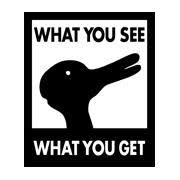 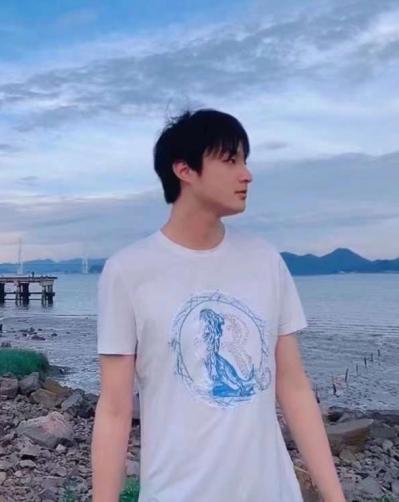 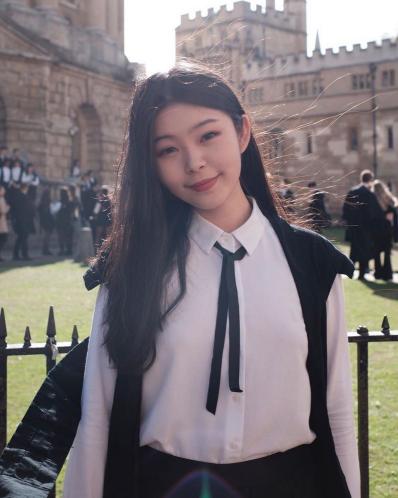 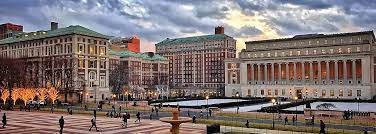 KC LAB, Columbia University
R&D Center

Mature Technology 
& Talent
Gu Hongbin

Chef Planner Concept Maker & 
Program Founder

Master in CSM in progress
Zhou Kangzhe

General Technical Advisor & R&D Director

PhD in Columbia in progress
Li Chang

Project Financial Director  & Strategy Advisor

Master in Oxford in progress
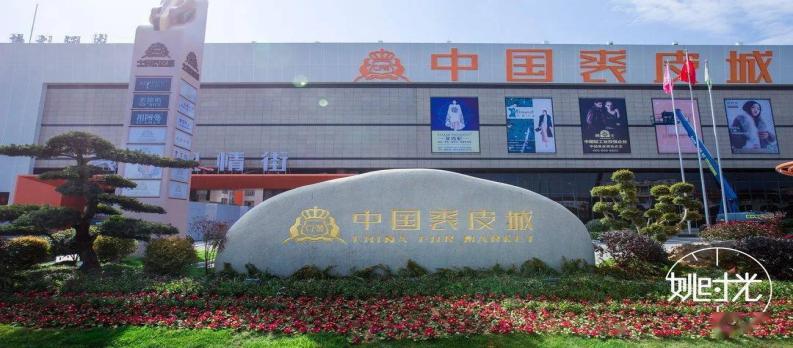 Ningbo, China
Mass Production Base

Complete Supply Chain
High Manufacturing Efficiency
Operation Plan-Stonemile
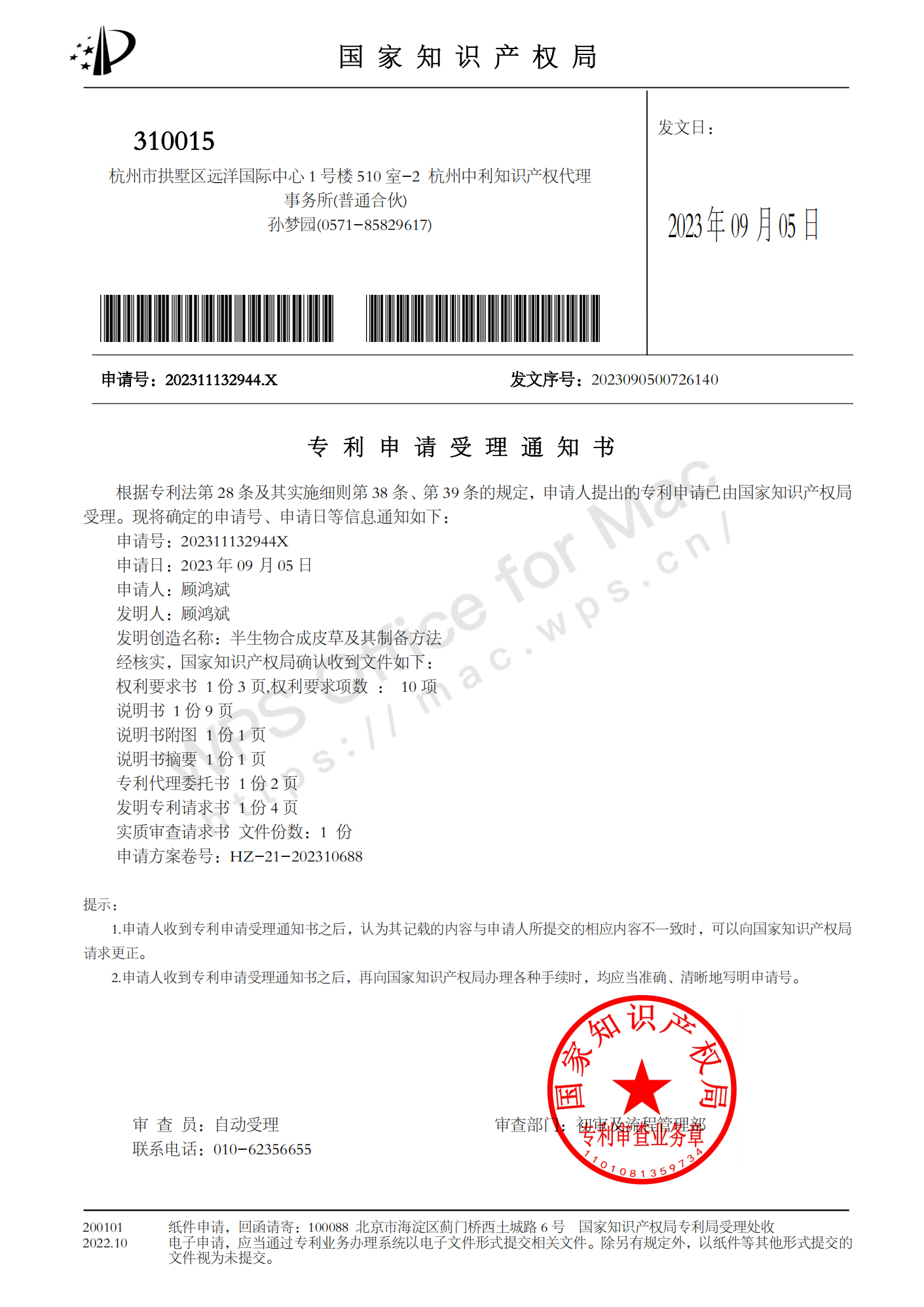 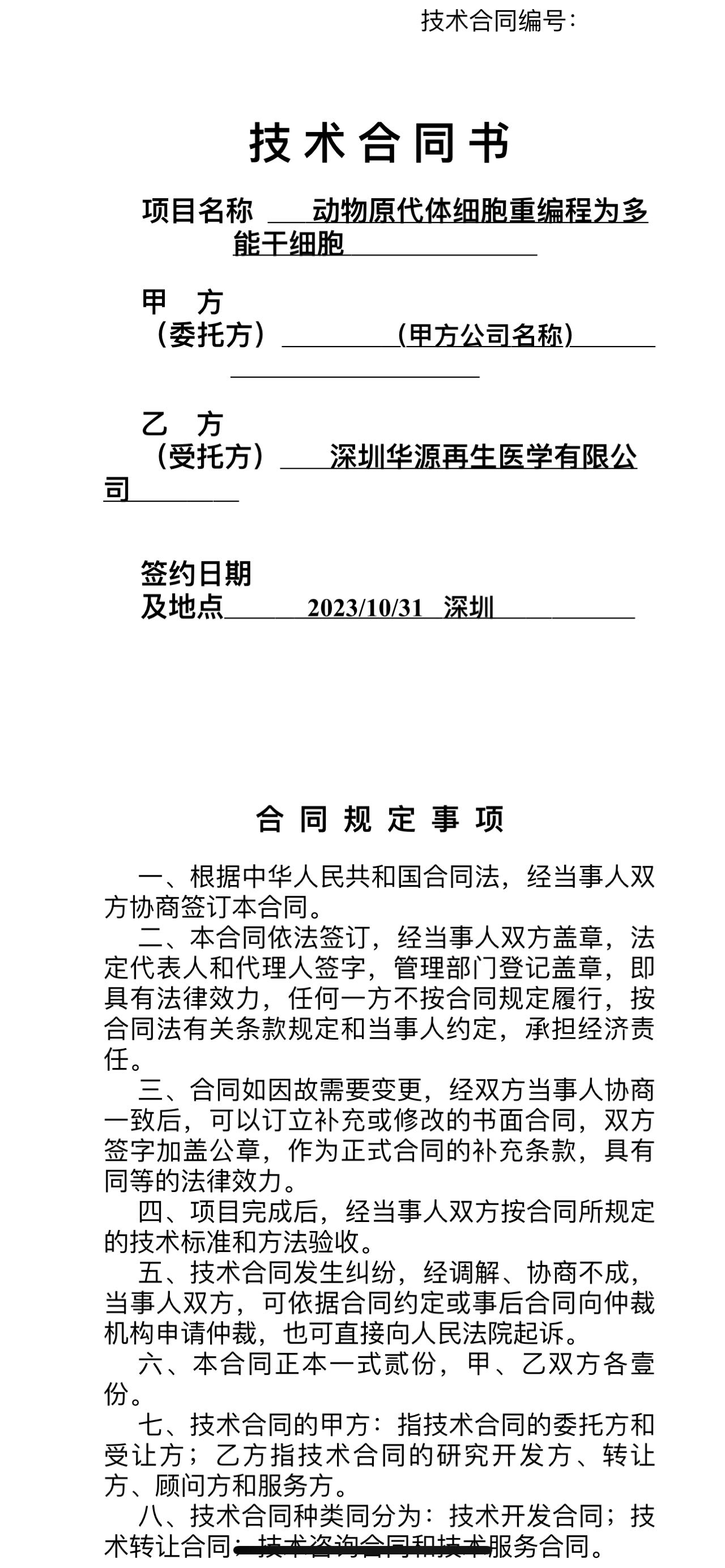 Patent Approval (First Trial) in China Mainland
On track to complete the cell culture programme this year
Call for Collaboration
Investors
We seek $250,000 shortfall in funding for the R&D phase.
Opportunities for subsequent investment in mass production and future technical collaboration.
Return: 5% income right（mainly including patent revenue and product revenue) and a right of first refusal on subsequent investments.

Brands
We seek collaboration with luxury brands in the application of bio-synthetic fur, and channels for promotion and retail.
Return: Sharing patents rights and exclusive 5-10 year supply guarantee for mass production.